Datagram IP Opciones
Datagram IP: Encabezado
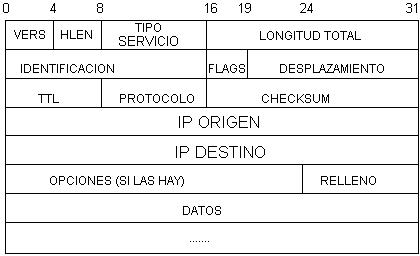 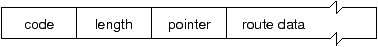 [Speaker Notes: DATAGRAM IP: posee 20bytes de encabezado y el tamaño de datos variable
VERS: Indica la versión del protocolo IpV4 y IpV6
HLEN: indica el tamaño del encabezado en cantidad de filas de 32 bits el valor mínimo es 5 y el máximo es 15 y esto depende de si hay opciones o no las hay. Como HLEN es de 4bits limita a poder transmitir como máximo 40bytes como máximo para la parte de opciones ya que el numero máximo a escribir es 15
TIPO SERVICIO: este campo sirve para indicar el servicio que se desea en una combinación de confiabilidad y seguridad. Alternando los bits.
LONGITUD TOTAL: Indica la longitud total del paquete por ahora es 2ª la 16 ósea 65 535 bytes
IDENTIFICACIÓN: es básicamente un id de paquete para que el destino pueda determinar a que datagram pertenece el paquete recién llegado.
FLAGS,  es un conjunto de tres bits 
	1, el primero es sin uso. Debe ser 0.
	2, DF indica no fragmentar el paquete 0 indica que se puede fragmentar 1 no se puede fragmentar.
	3, MF indica si vienen, más fragmentos 1 que vienen más cero que es el ultimo fragmento.
DESPLAZAMIENTO: indica el desplazamiento del fragmento dentro del datagram original.
TTL: Tiempo  de vida del paquete indica el valor en segundos de cuanto puede estar un paquete en la red el valor máximo es 255 y por cada salto que realiza se descuenta en uno, si el paquete se queda más de un tiempo en un router se descuenta esa cantidad.
PROTOCOLO: Indica cual es el protocolo que con cual va entregar el paquete a las capas superiores una vez ensamblado.
CHECKSUM: Suma de verificación, para comprobar solamente el encabezado del paquete no tenga errores. Usando aritmética complemento a 1
IP ORIGEN y IP DESTINO, son las direcciones de los host emisor y receptor del datagram.

Opciones es un campo que vamos a ver a continuación y se usa para,
El manejo de errores
Opciones de ruteo
Seguridad]
IP- Opciones- Source routing
CODIGO:

SSR("Strict Source Routing") : Código  137
LSR("Loose Source Routing"): Código 131 
RR(“Record Route”): Código 7

LENGTH: Tamaño del campo opciones en bytes

POINTER: Puntero indicando la dirección siguiente

ROUTE DATA: Direcciones IP del camino
Strict Source Routing
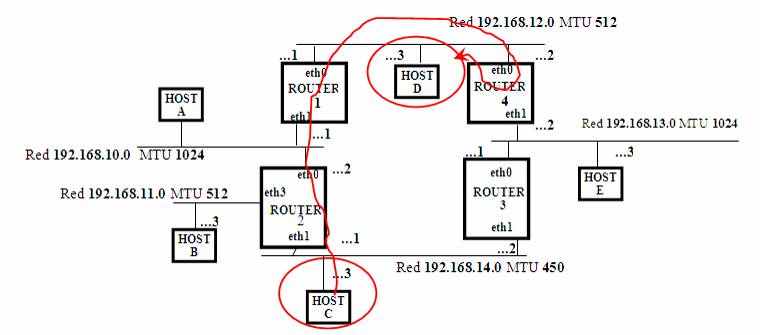 Dir Origen : 192.168.14.3
Dir Destino: 192.168.12.3
Se envían Mensajes del host C al host D con Strict Routing definiendo a  R2 (192.168.14.1), R1(192.168.10.1)  y  R4 (192.168.12.2)
Strict Source Routing:  Envió desde Host C
R2=
Strict Source Routing: En el router  2
R1=
Strict Source Routing: En el router  1
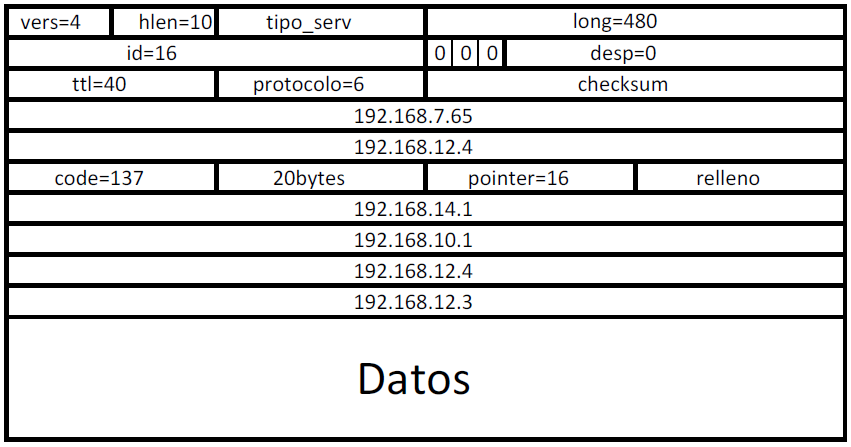 R4=
Strict Source Routing: En el router  4
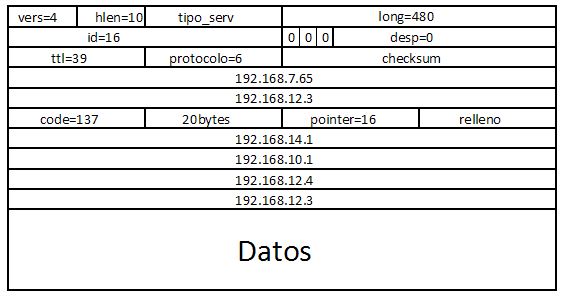 Host D=
IP- Opciones- Source routing
Loose Source Routing : 
Esta opción permite que existan router entre los indicados como destino.
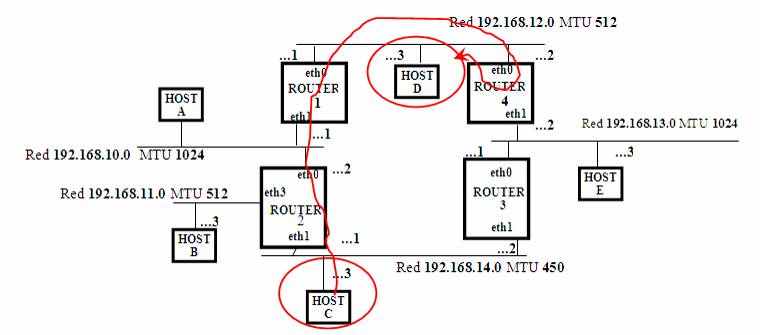 Se envían Mensajes del host C al host D con Strict Routing definiendo a  R2 (192.168.14.1) y  R4 (192.168.12.2)
IP- Opciones- Source routing
Record Route:

Esta opción proporciona un medio para almacenar las direcciones IP de los routers por los que es encaminado el datagrama
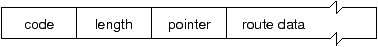